Math
Identifying decimal fractions with 10 and 100
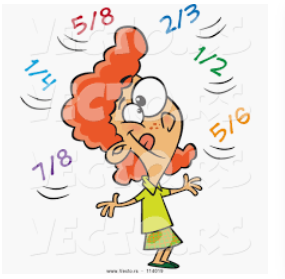 Then I have posted 3 work book pages (668,674,680) for you to
do independently, and I will have the answers for them Monday
IF you get stuck on one today- DOjo me page # and Q # and
I will go over that question first.
Remember  Zearn.org   If you forgot your log in or password
then Dojo me.
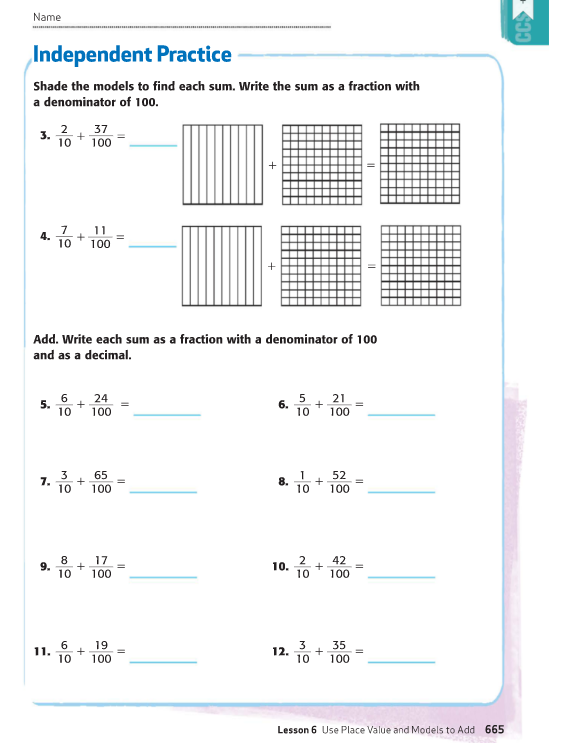 remember this will change
to 20
.57
100
70
.81
.84
60
.71
100
.95
30
.62
100
.97
80
.62
100
.79
60
.65
100
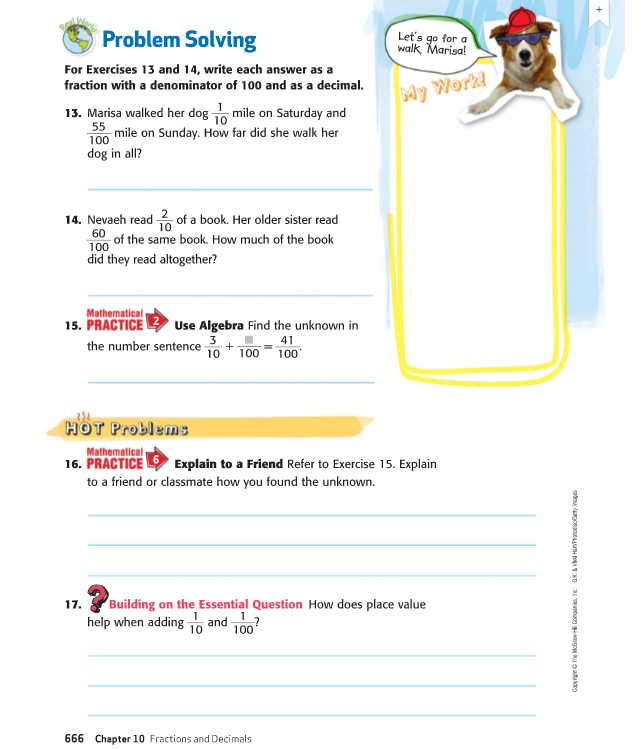 .65 mile
.80 of a book
41 - 30 = 11
.11
I subtracted what I knew 41 from 30 because 
3/10 = 30/100
you can't add with unlike denominators. 1/10 is
really 10/100
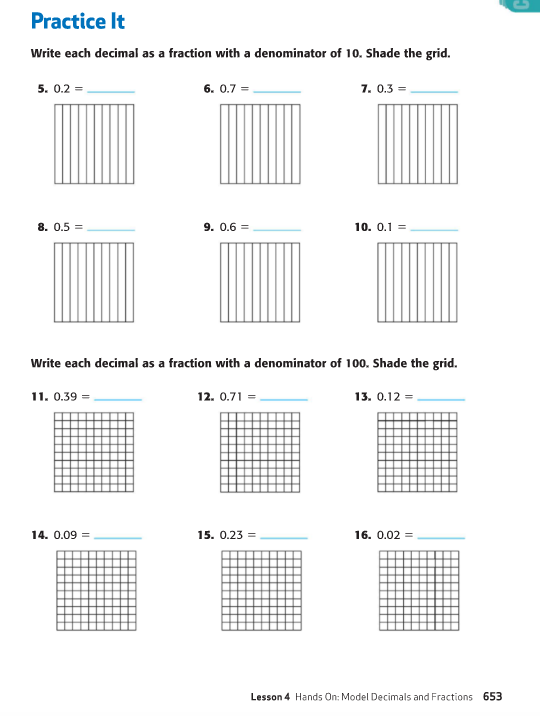 This will be easier to do if you have your workbook
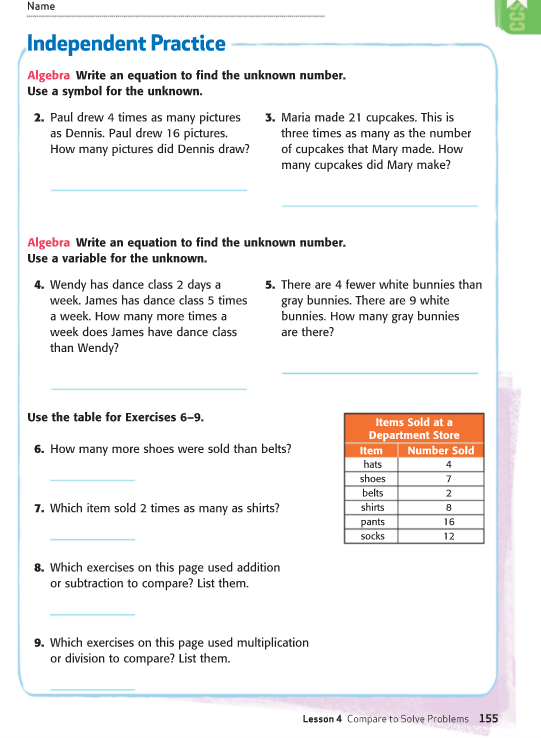 = 21
Mary made 7
because 7 x 3 = 21
16 x 4 = 64
Maria made more.
9
9 grey + 4 = 13
g g g 
g g g
g g g
w w w
w w w
w w w
g g g g
answer 3
5 - 2 = ?
This diagram shows there are 9
fewer white bunnies than grey.
7 - 2 = 5
pants because 8 x 2 = 16
4,5,6
2,3,7
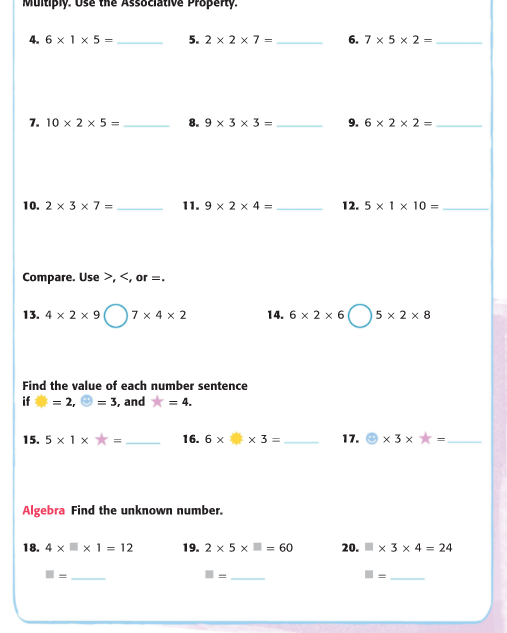 28
70
30
100
81
24
72
42
50
>
<
56
72
72
80
36
36
20
6
3
2
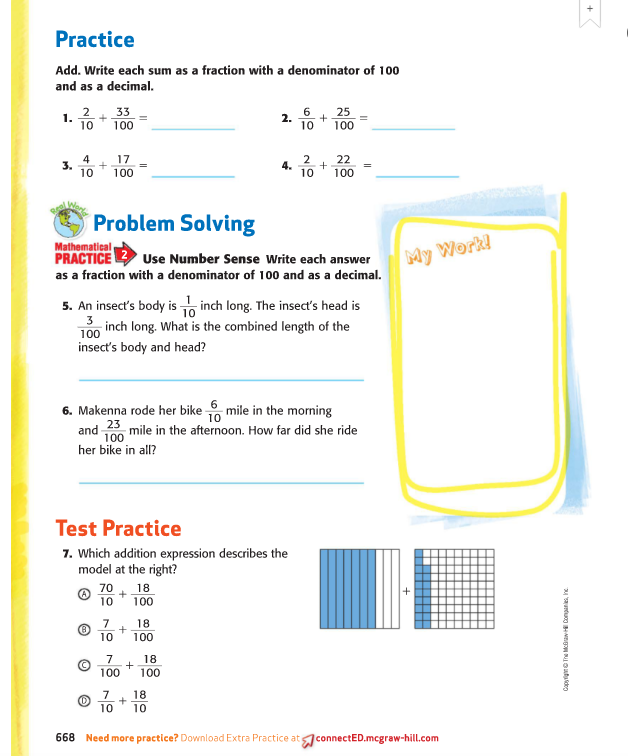 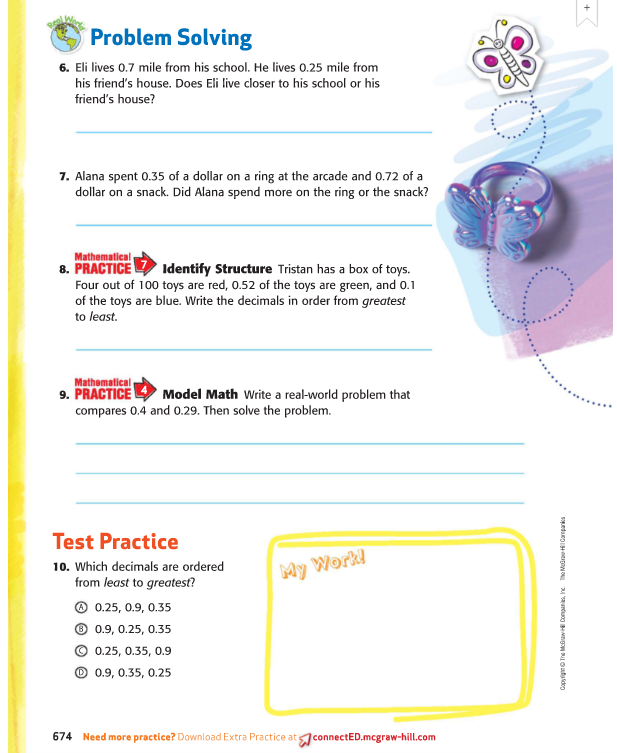 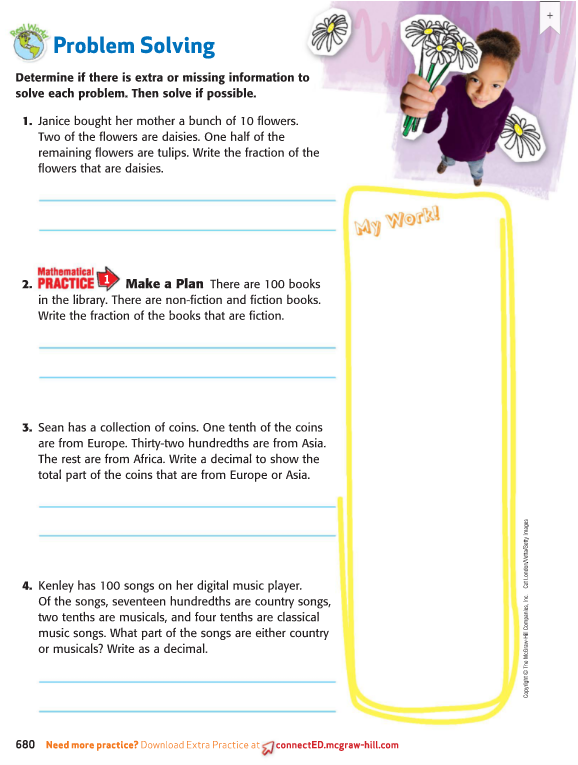 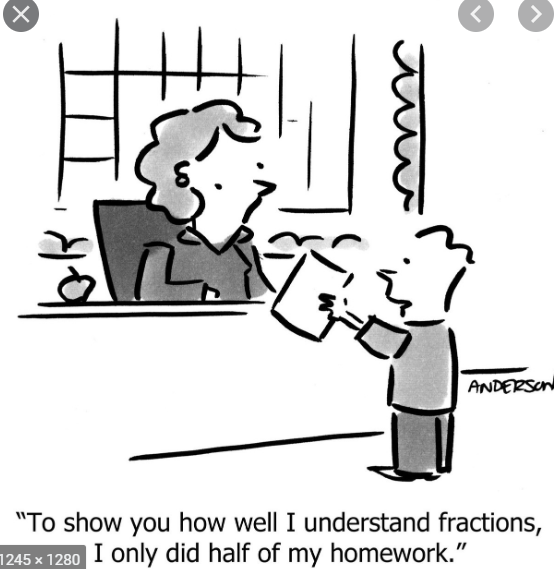